Thursday 7th May 2020
English –Writing.
Your Date Here
[Speaker Notes: © Copyright Showeet.com – Free PowerPoint Templates. Photo credits: Pixabay (CC0 Public DomainFree for commercial use No attribution required)]
Today, we are going to use the skills that we have been practicing this week in some creative writing.
We have been reading poems and thinking about rhyming.
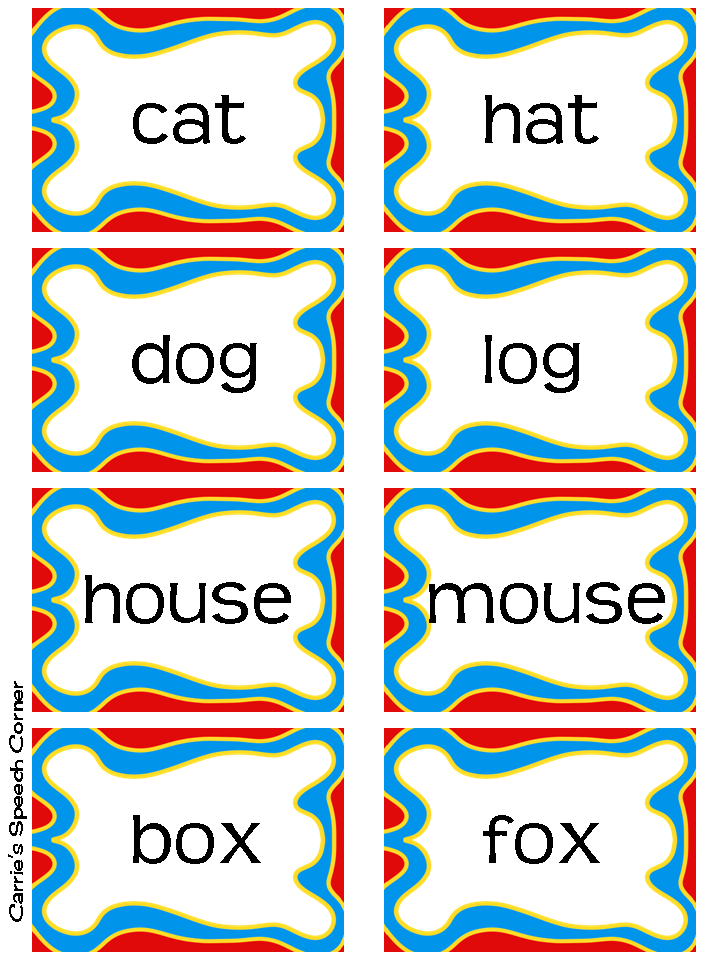 Your Date Here
Your Footer Here
2
[Speaker Notes: © Copyright Showeet.com – Free PowerPoint Templates]
Step 1: Re-read the poem using expression.
Your Date Here
Your Footer Here
3
[Speaker Notes: © Copyright Showeet.com – Free PowerPoint Templates]
We are going to use the sea poem as inspiration for writing our own.
We will need:
Expanded noun phrases
Good word choices
Rhyming words.
Our poem will have at least 2 Stanzas. A stanza is a group of lines. 
Our poem has 4 lines in each stanza.

Stanza 1    -   A lovely day at sea where the weather is good.






Stanza 2    -   A stormy day at sea.
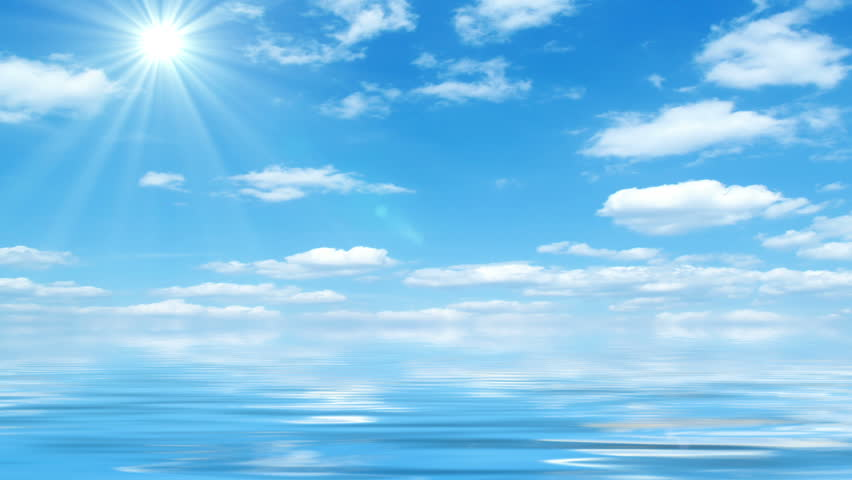 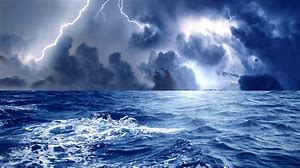 Let’s gather some ideas for writing eachStanza by looking at pictures and videos.
Stanza 1                                                                        Stanza 2
Stormy day video - click me
Sunny day video - click me
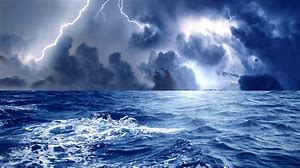 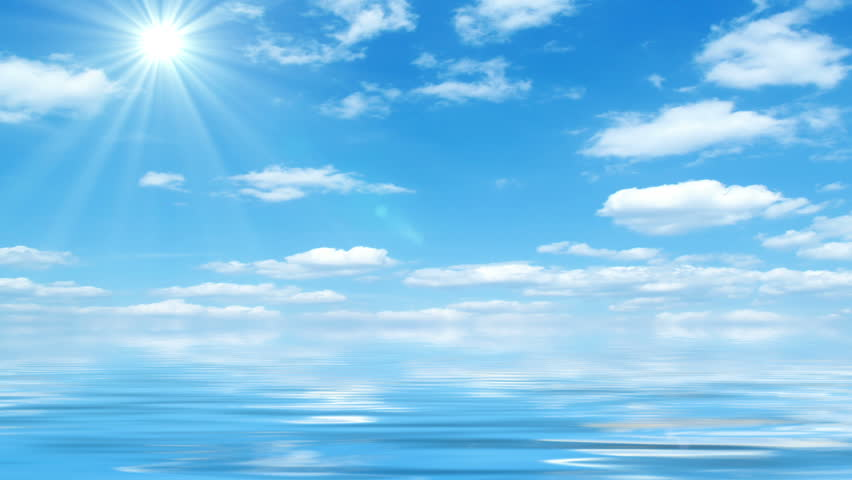 What would you see? What would hear? What would you feel?
Patterns in our poem
Sea Poem
 
The glimmering blue sea was calm,
As the waves floated upon the sand,
The seagulls cry was loud and sharp,
As they flew across the warm land.

The sun was shining brightly,
As the rays lit up the sky,
The water danced and tumbled,
As the day went flying by.

Later the roaring, crashing storm rolled in,
As the thunder boomed over head,
The powerful waves were tall as giants,
As they splashed over the seawall instead.
Each stanza in our poem has a pattern at the start of it’s lines.

The
As
The
As
Your Date Here
Your Footer Here
7
Patterns in our poem Where are the rhyming words in this poem?
Sea Poem
 
The glimmering blue sea was calm,
As the waves floated upon the sand,
The seagulls cry was loud and sharp,
As they flew across the warm land.

The sun was shining brightly,
As the rays lit up the sky,
The water danced and tumbled,
As the day went flying by.

Later the roaring, crashing storm rolled in,
As the thunder boomed over head,
The powerful waves were tall as giants,
As they splashed over the seawall instead.
Today, our rhyming words in each stanza are at the end of line 2 and line 4
Poem punctuationWhat punctuation do we need in our poem?
Sea Poem
 
The glimmering blue sea was calm,
As the waves floated upon the sand,
The seagulls cry was loud and sharp,
As they flew across the warm land.

The sun was shining brightly,
As the rays lit up the sky,
The water danced and tumbled,
As the day went flying by.

Later the roaring, crashing storm rolled in,
As the thunder boomed over head,
The powerful waves were tall as giants,
As they splashed over the seawall instead.
Every line needs a capital letter at the start.
Lines 1,2,3 in each stanza need commas at the end.
Line 4 needs a full stop.
Word choice…. Think carefully about which words would be most effective. Here are some ideas.
Super vocabulary box!

calm		tranquil	peaceful		quiet		still	   cool		bright		dazzling


sparkle         cloudless			sunny		fine         gleam


glimmer			glisten		shimmer            glitter


rough	    bumpy		jagged		tough

	Shadowy     	shady	    murky		gloomy		bleak		overcast


	Windy	blustery		crashing		stormy		froth	bubble		fizz	

		waves	ripple	flood
You could use a dictionary to look up any words that you don’t know. This will help you to understand the words and grow your vocabulary!
Your Date Here
Your Footer Here
10
Your turn!
Stanza 1  is about a sunny day.
The _______________________,
As ________________________,
The _______________________,
As ________________________.
 
The________________________,
As the______________________,
The________________________,
As_________________________.
Line starting pattern.
Lines 2 and 4 rhyme.
Lines 1,2,3 have commas.
Line 4 has a full stop.
Capital letters for each line.
Stanza 2  is about a stormy day.
You can use the template sheet provided or write in your green book.
Your Date Here
Your Footer Here
11
Now that you have written your poem.Practise reading it with expression!Have a poetry performance in your house!
Don’t forget, I would love to see your super work too on Twitter or by email 
Your Date Here
Your Footer Here
12